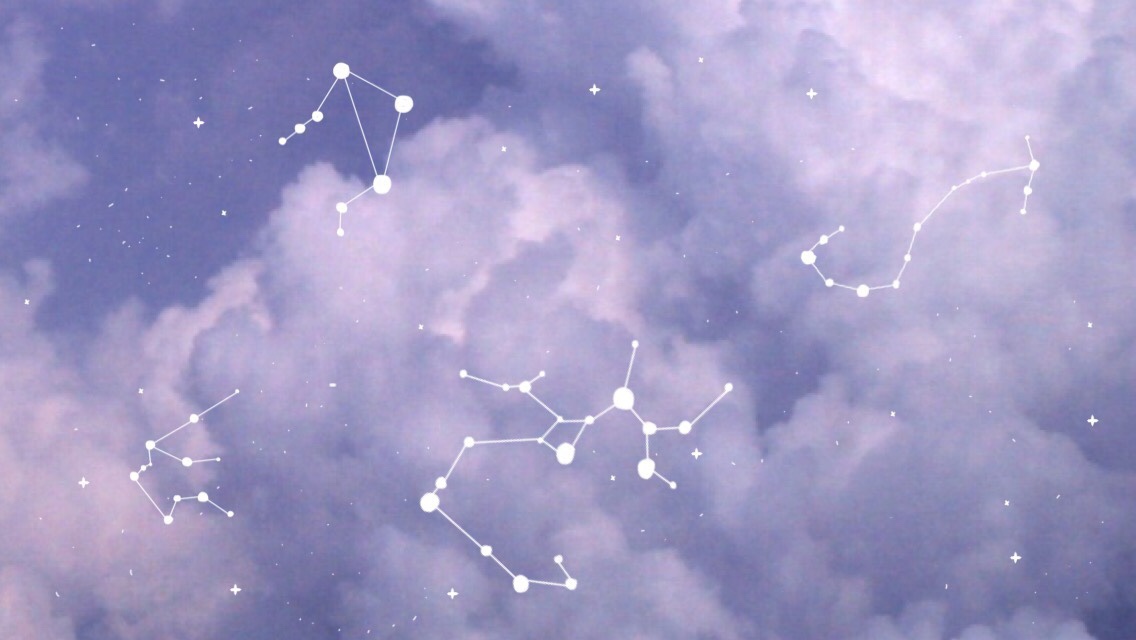 Муниципальное дошкольное образовательное учреждение детский сад «Берёзка» п. Майский «В мире звёзд и созвездий»
Воспитатель МДОУ  д/с «Берёзка» п.Майский 
Ветренко Л.И.
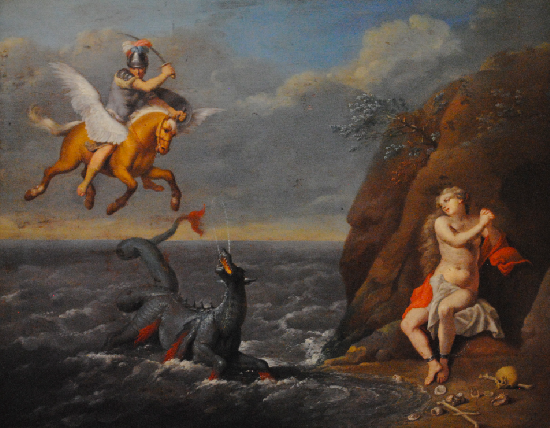 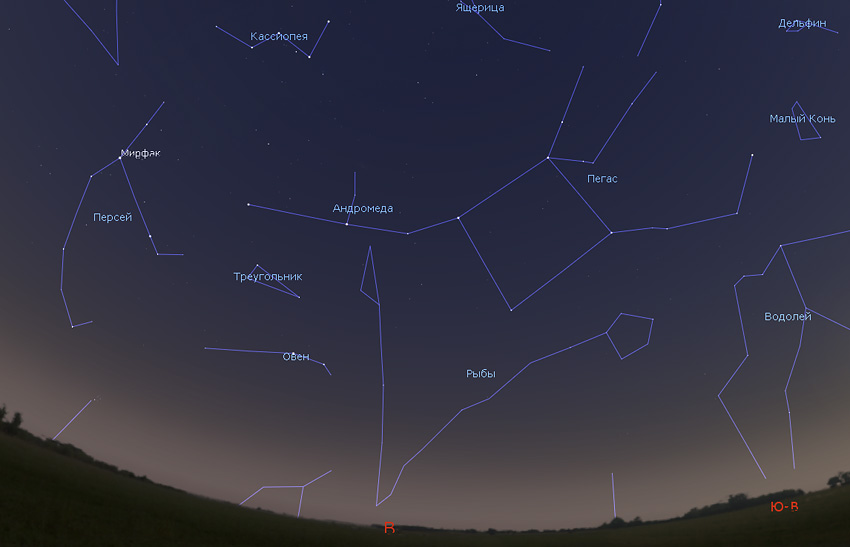 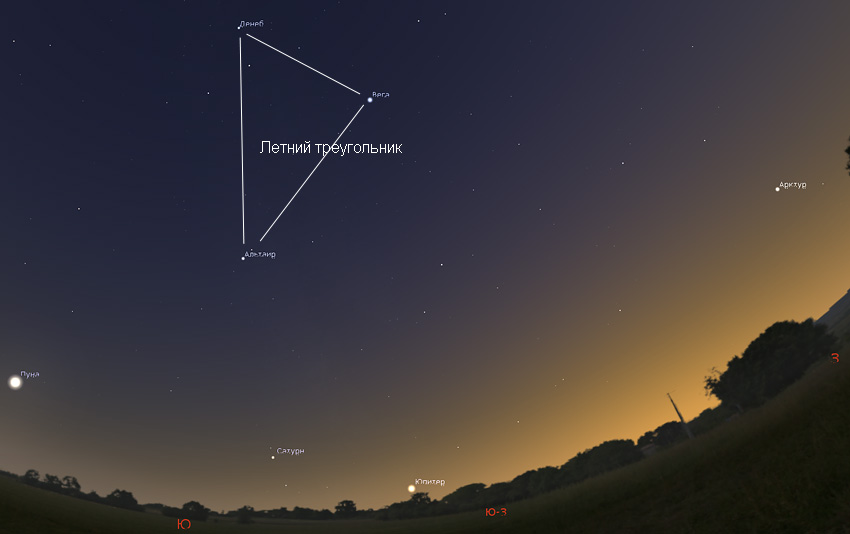 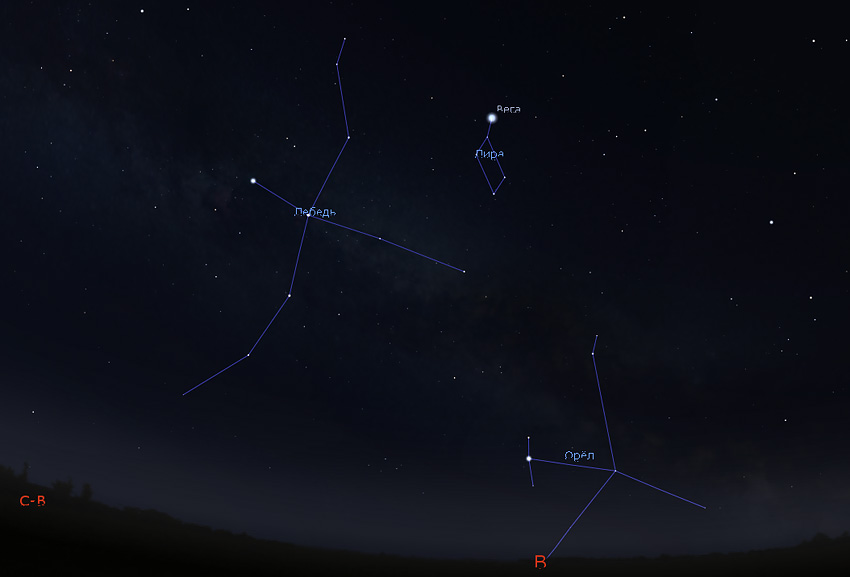 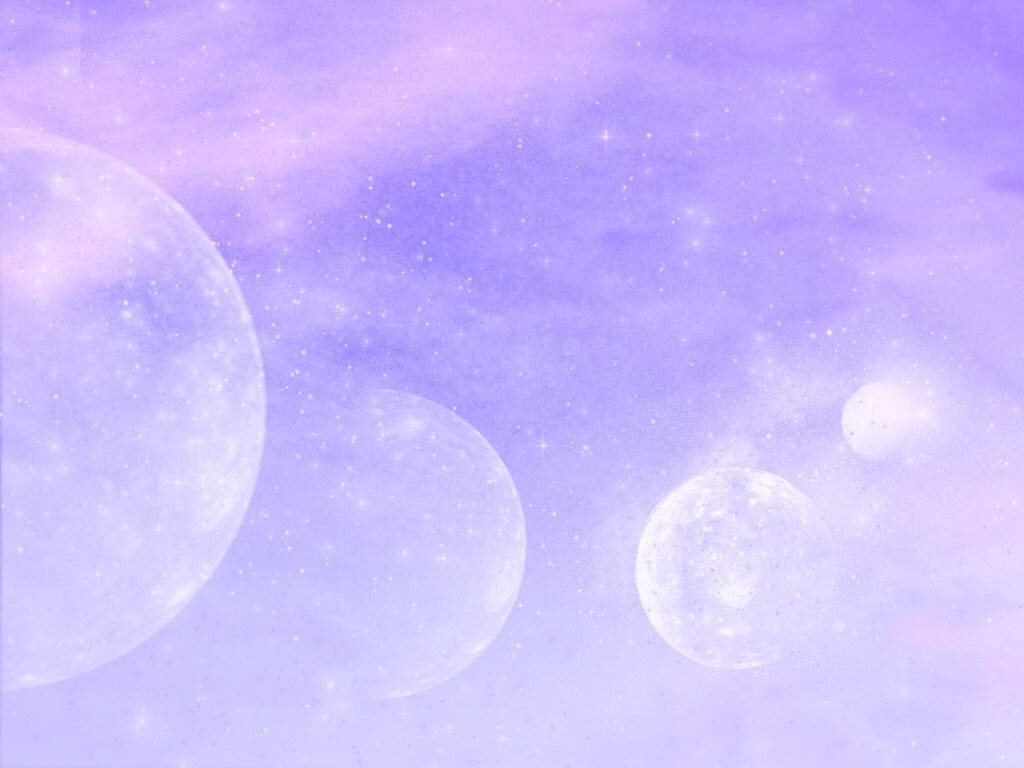 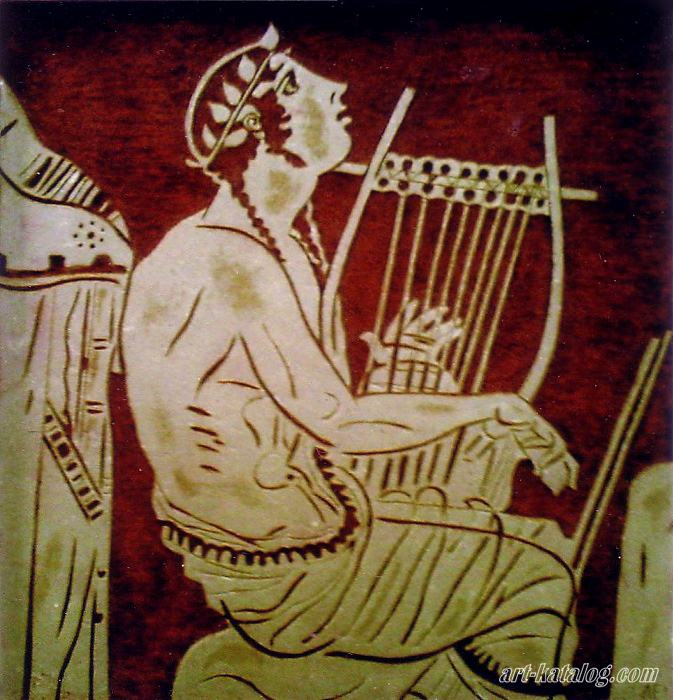 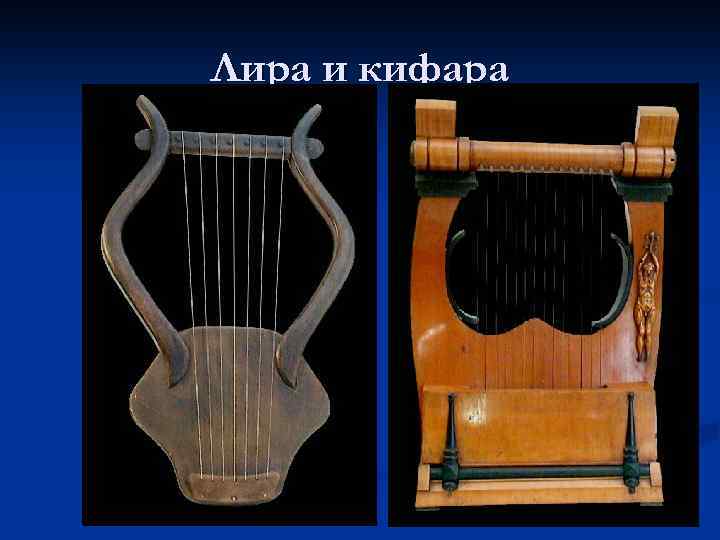 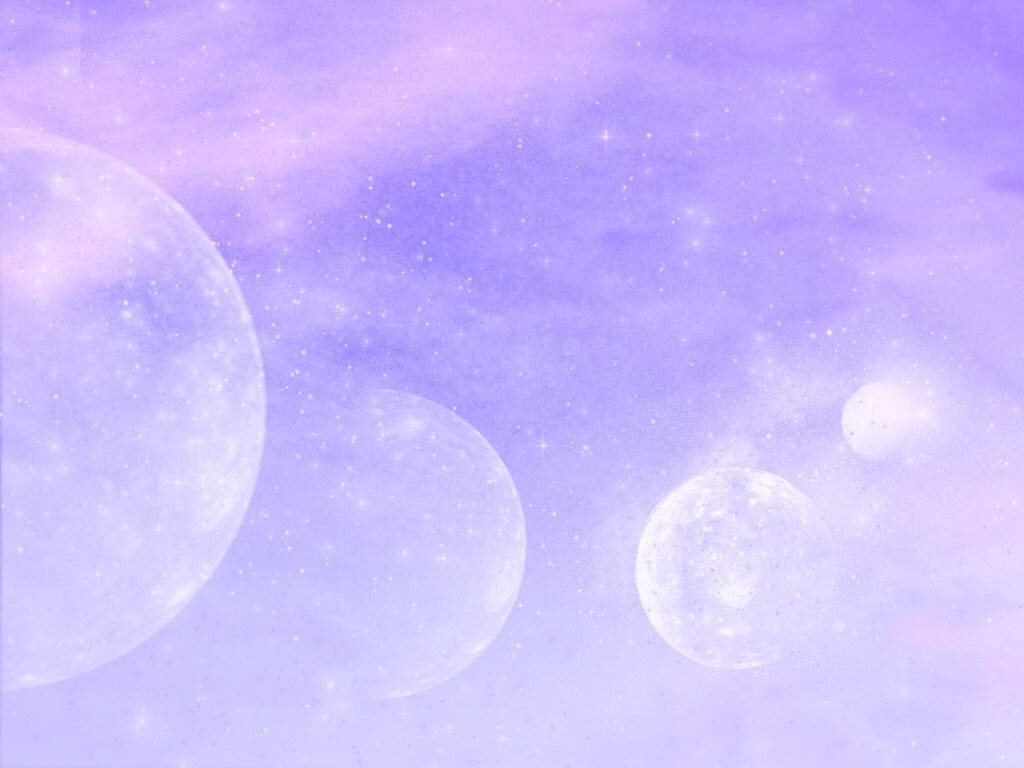 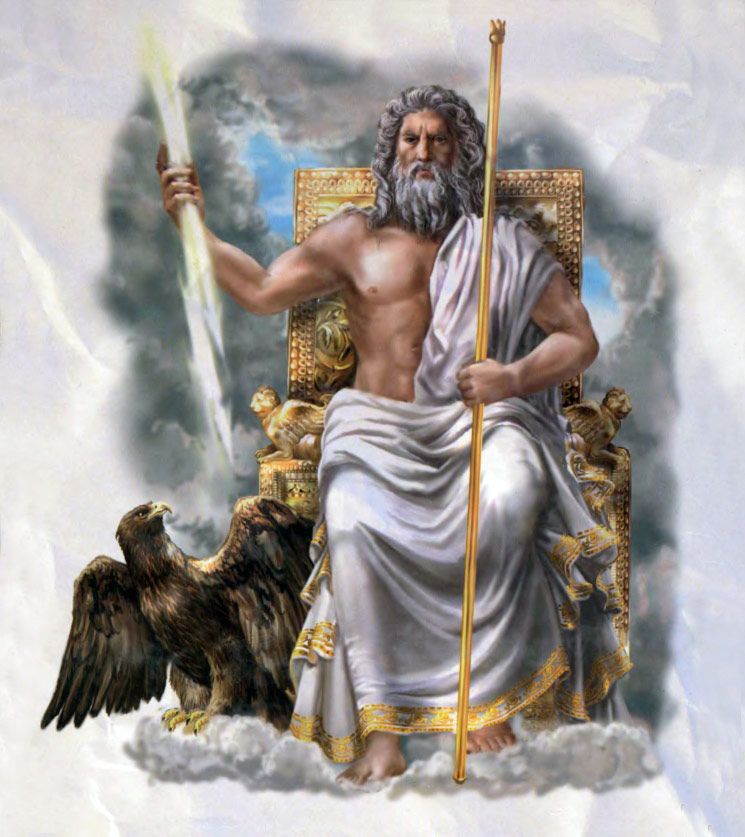 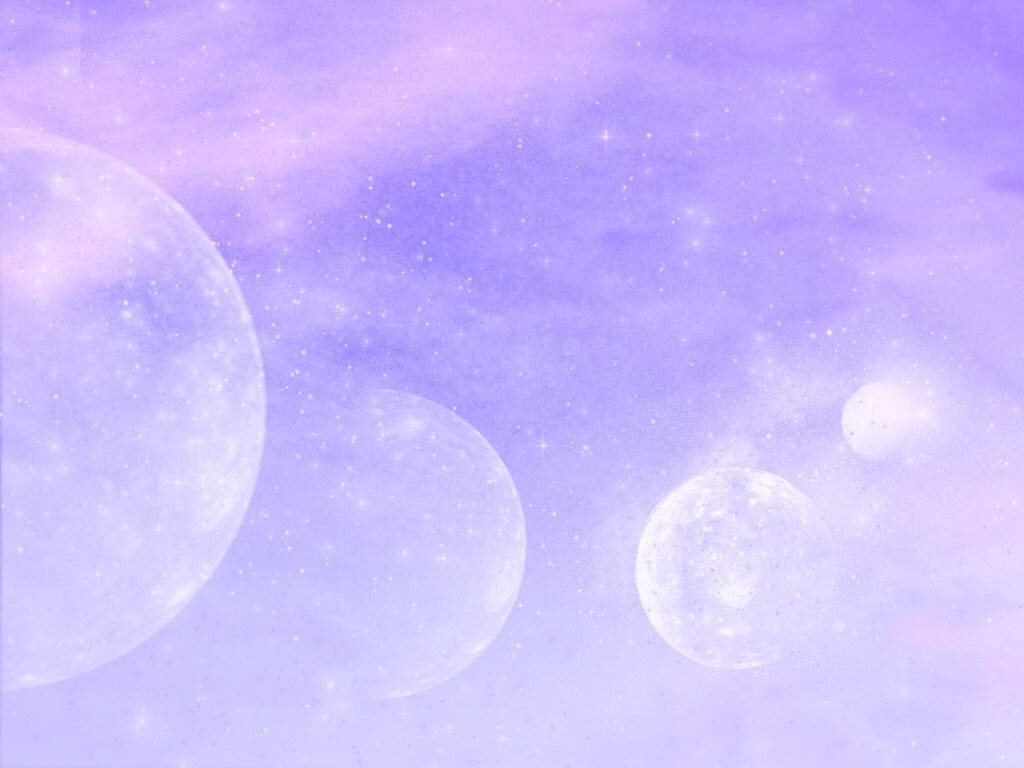 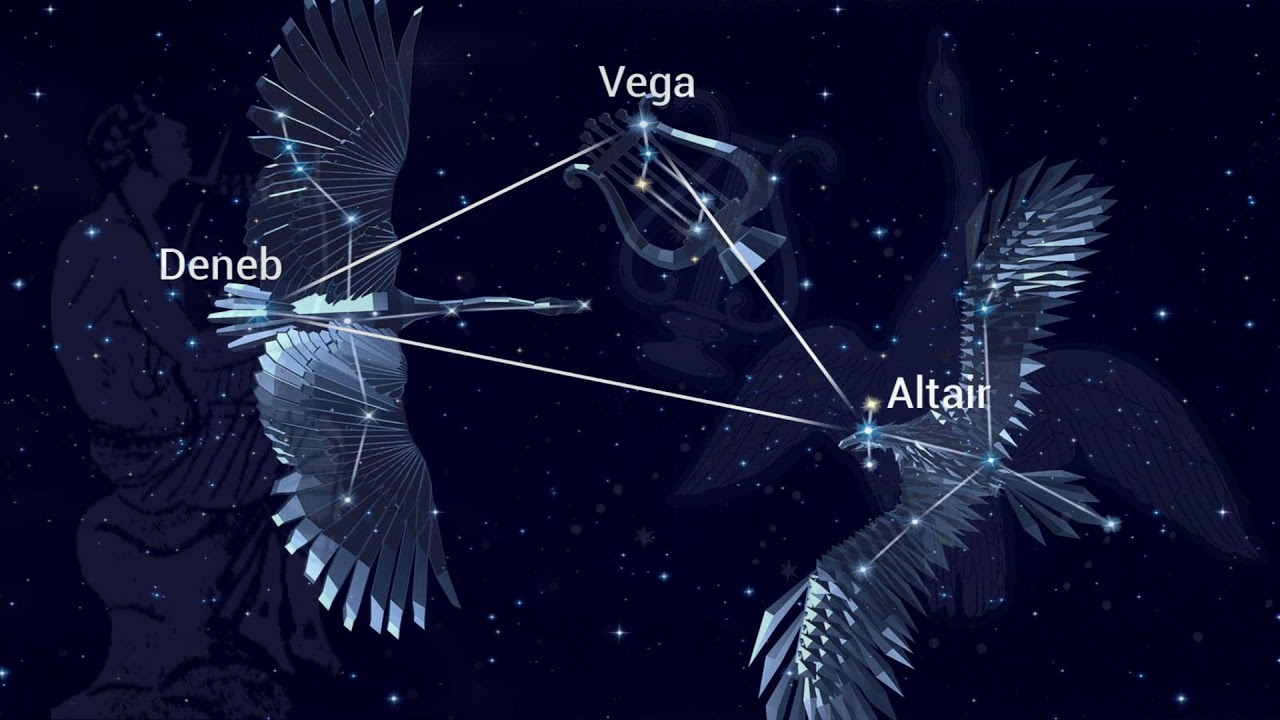 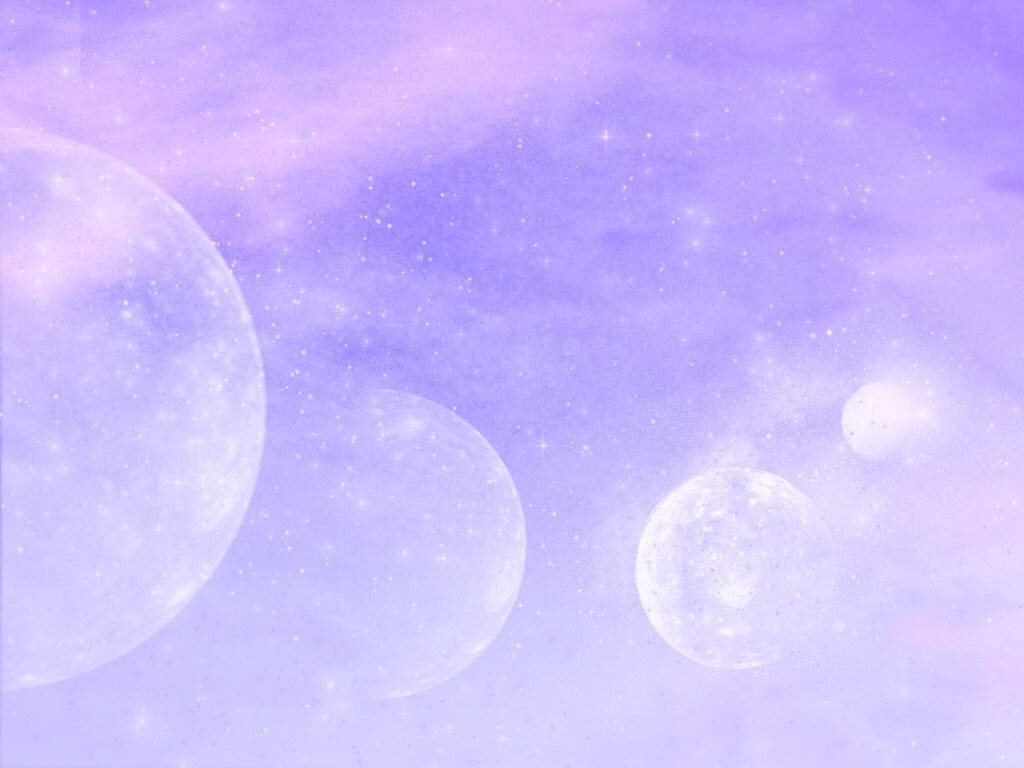 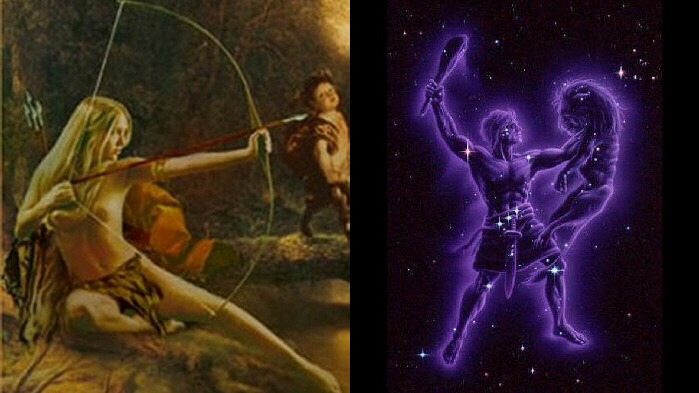 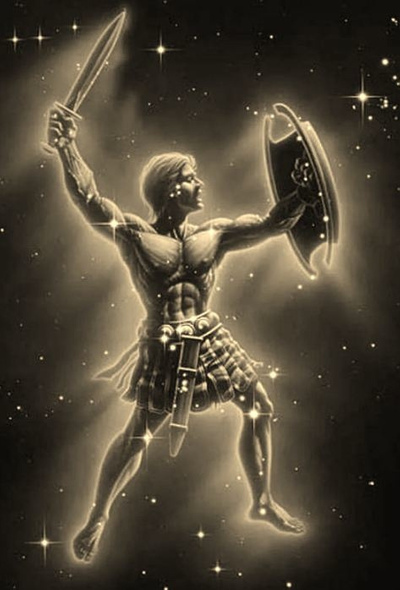 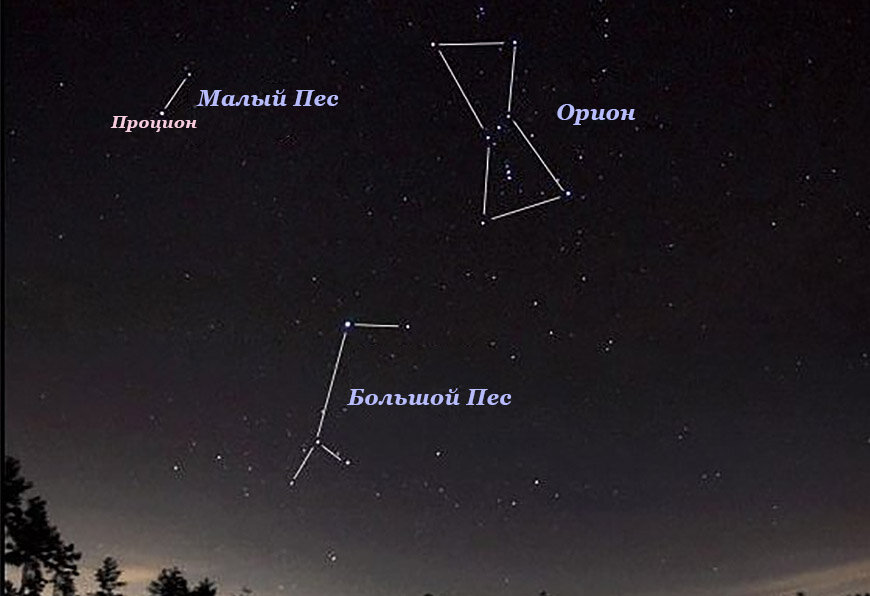 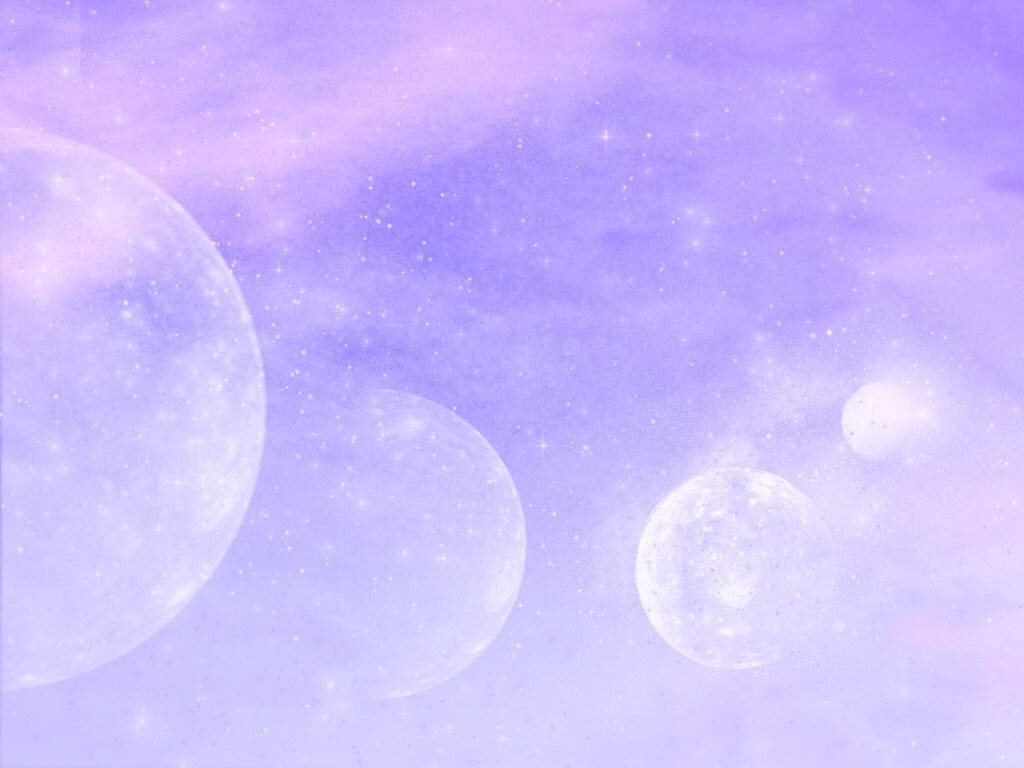 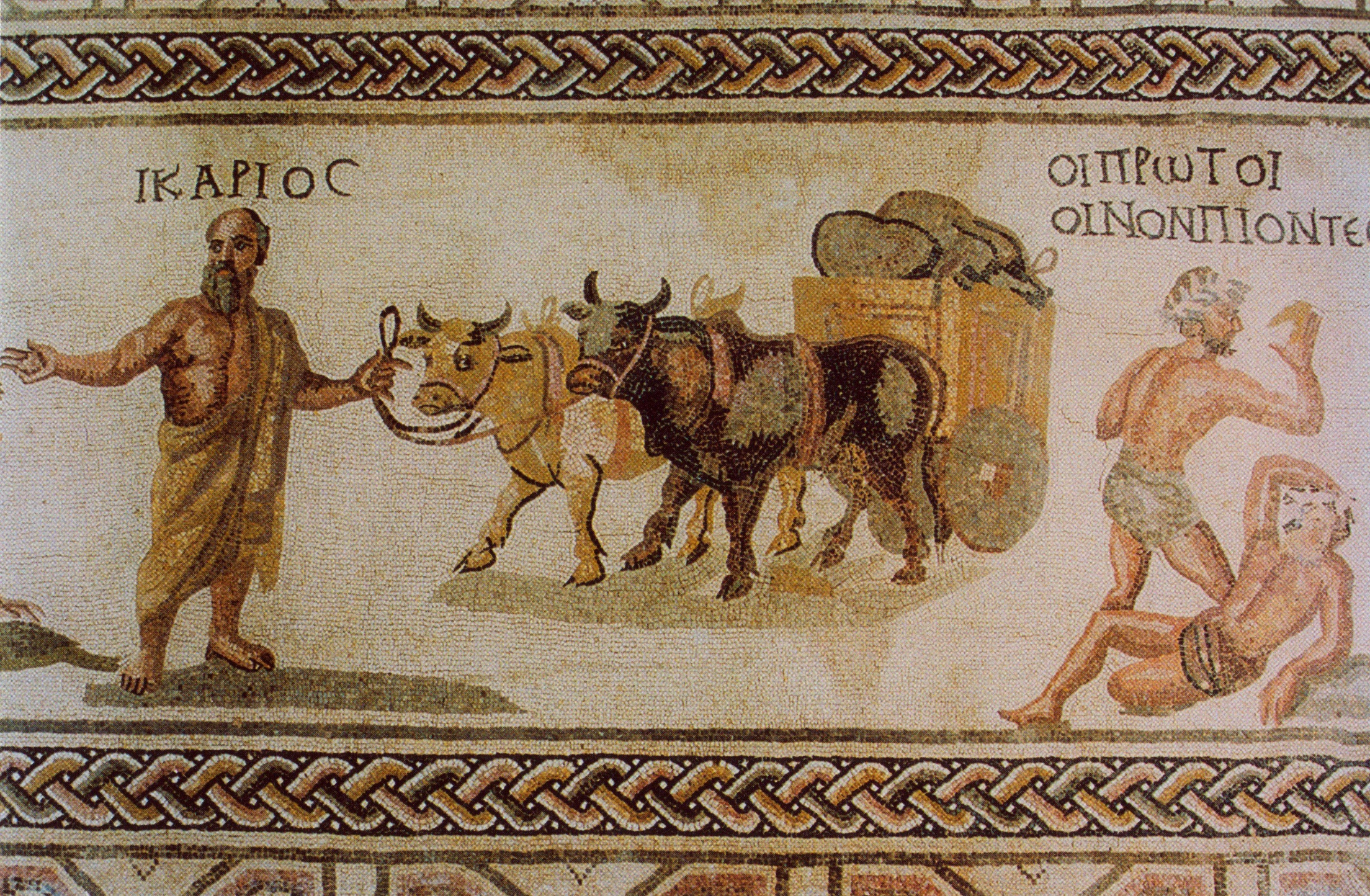 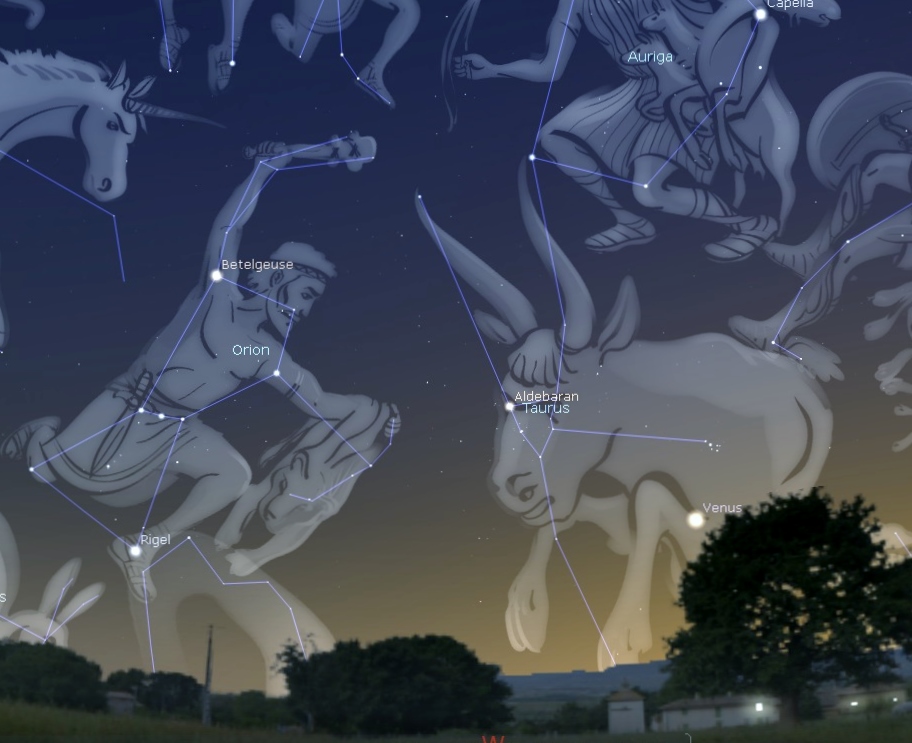 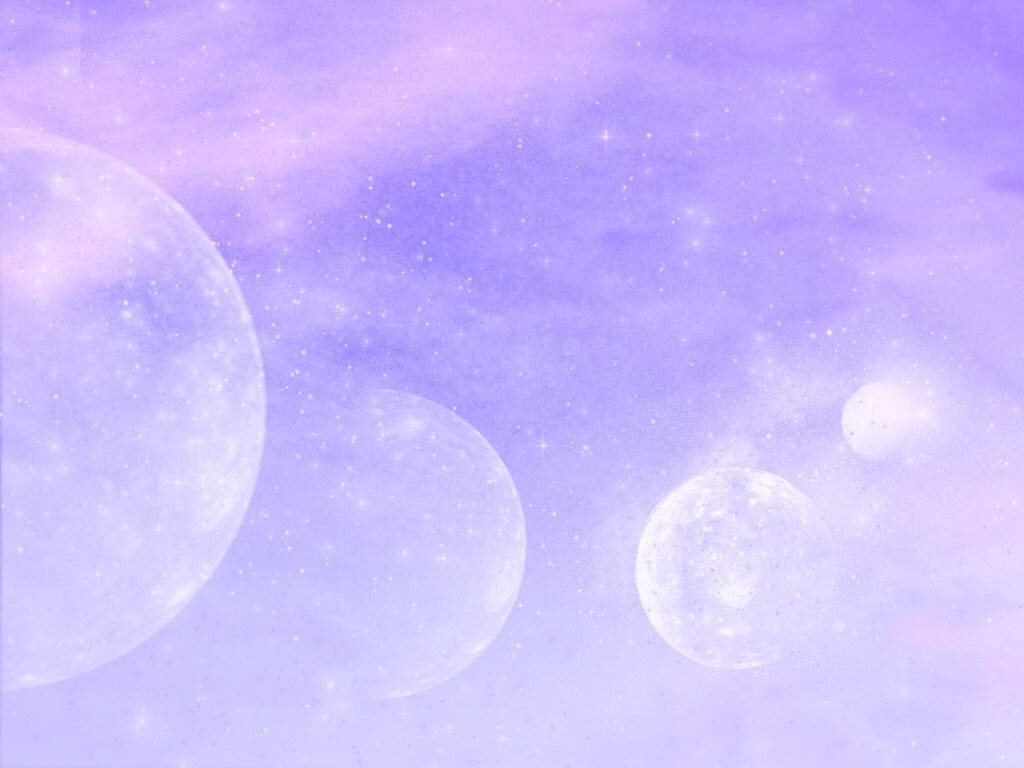 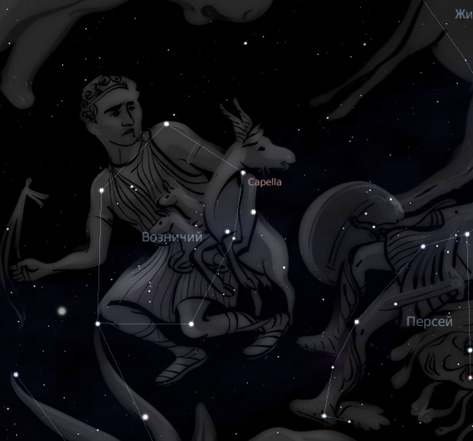